Panther Pride
Kindness Boomerang
Overview
The holidays are a time for peace, love and kindness, yet the holidays can bring loneliness, stress and anxiety for many. Peace and Kindness begins in our hearts and our minds but must be fostered by the actions we take. Kindness and peace…two very simple words, but two actions that can change your world and the world around you. They are qualities that, when you practice them, bring happiness not only to others but back to you as well. Every day we have many choices to make in the way we treat other people and things. These little choices add up to big things. They define who we are as a person and our impact on the world
It also helps relieve holiday stress and anxiety.
Practice being KIND, which will in turn bring about PEACE!!!!
R.A.C.K
Random Acts of  Christmas Kindness
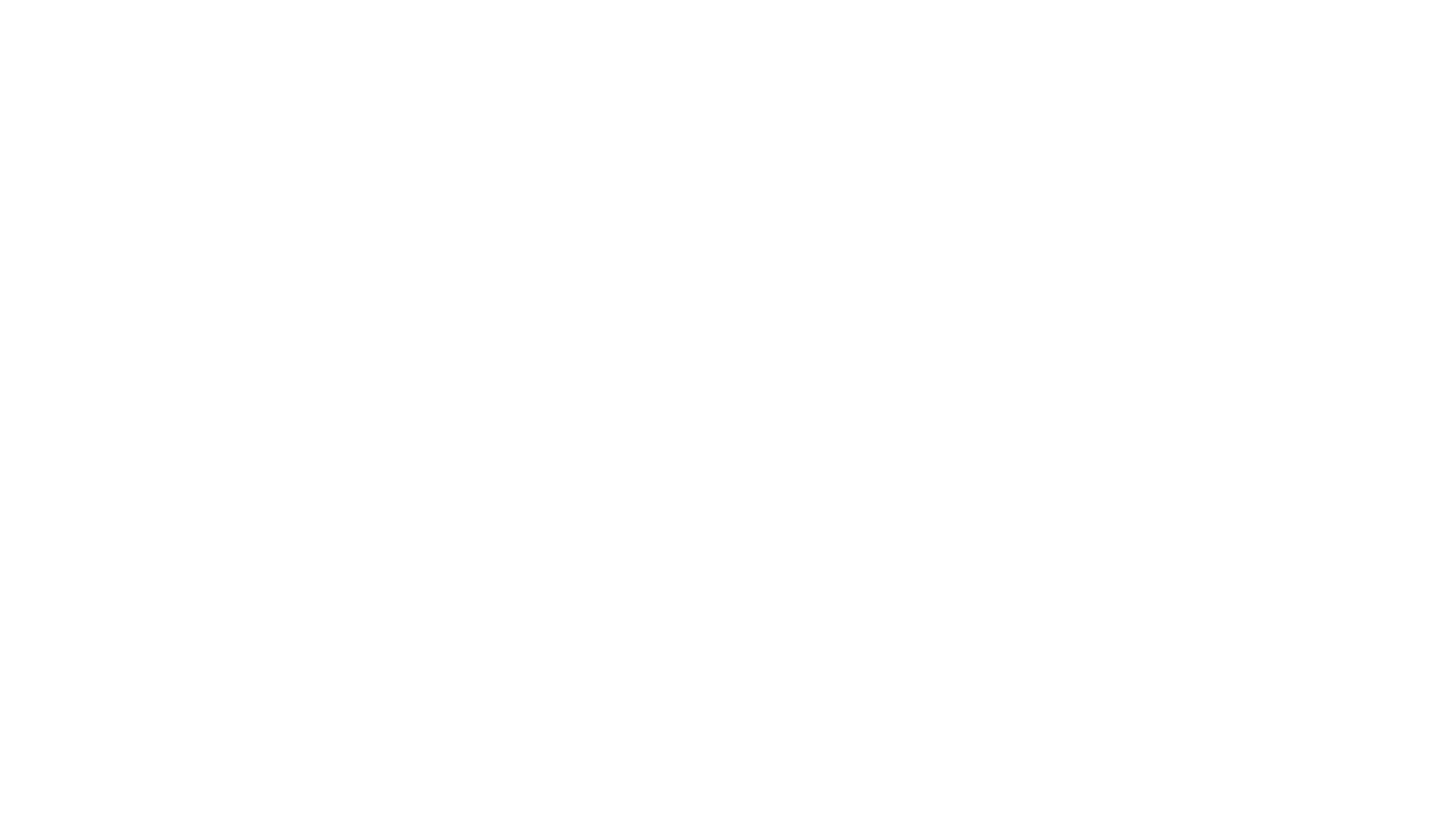 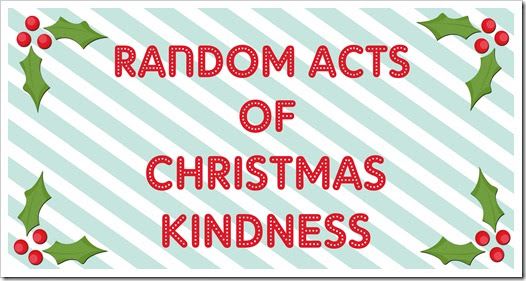 Share a R.A.C.K you have done for someone else 


Share a R.A.C.K someone has done for YOU
Kindness
Video:
https://youtu.be/nwAYpLVyeFU
Class Discussion
What does Kindness Boomerang mean?

  What are some R.A.C.K ideas for school, home, and your neighborhood.
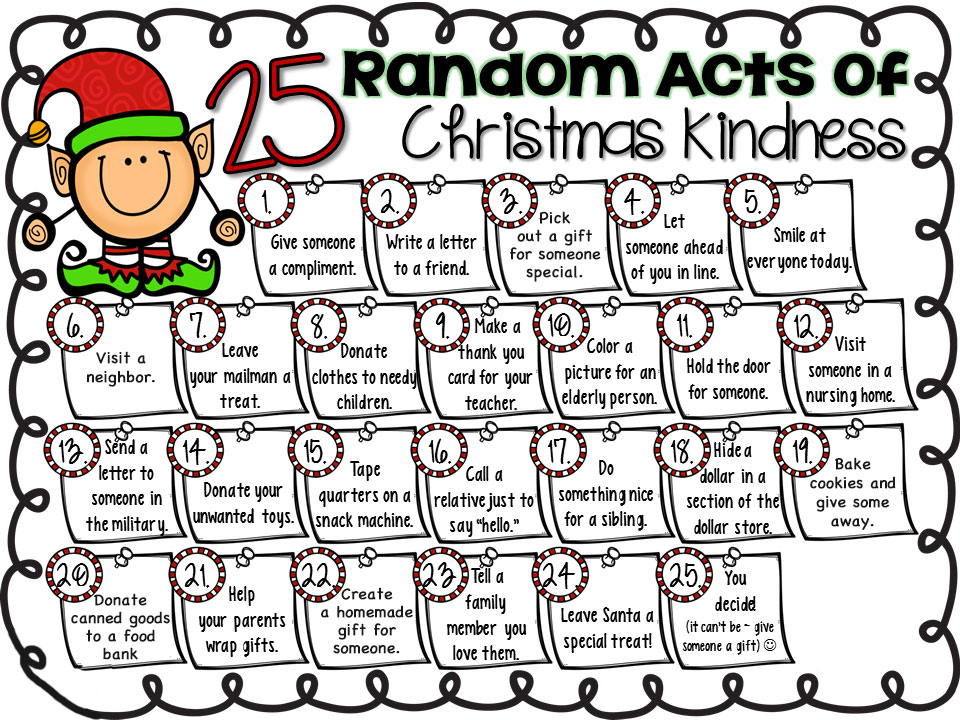 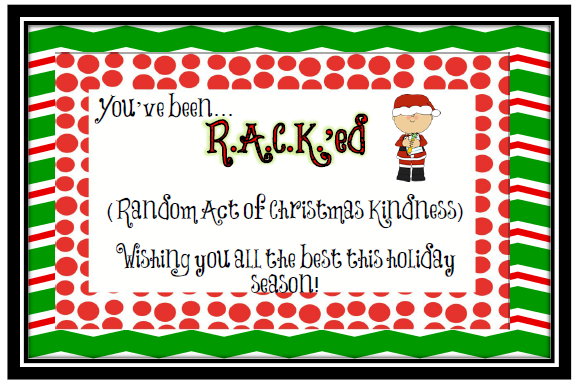